契約法各論講義
明治学院大学法科大学院教授
加賀山　茂
2015/1/14
Lecture on Contract
1
契約法各論　目次
契約法総論の復習
操作マニュアル
契約の流れ
契約の類型と体系
契約法各論
第1部　債権・契約総則に規定された契約
第1章　第三者のためにする契約
第2章　債権譲渡契約
第3章　債務引受契約
第4章　保証契約
第5章　連帯債務契約
第2部　典型契約
第1章　財産権を移転する契約
返還を要しない契約
 1. 贈与
 2. 売買
 3. 交換
返還を要しない契約
 4. 消費貸借
第2章　財産権を移転しない契約
物の利用契約
 5. 使用貸借
 6. 賃貸借
役務提供契約
 7. 雇用
 8. 請負
 9. 委任
10. 寄託
11. 組合
12. 終身定期金
紛争を解決する契約
13. 和解
第3部　非典型契約
リース契約
2015/1/14
Lecture on Contract
2
典型契約
第1章　贈与
第2章　売買
第3章　交換
第4章　消費貸借
第5章　使用貸借
第6章　賃貸借
第7章　雇用
第 8章　請負
第 9章　委任
第10章　寄託
第11章　組合
第12章　終身定期金
第13章　和解
2015/1/14
Lecture on Contract
3
和解契約目次（下枠の　　　　 をクリックすると，この目次に戻る）
参考文献
参考判例
和解の確定効
和解の確定効の例外
参考図書
和解の成立
和解の意義
和解と交渉
ハーバード流交渉術の薦め
和解と合気道の極意
和解の効力
確定効
確定効の例外
2015/1/14
Lecture on Contract
4
和解契約
和解契約の成立
和解契約の効力
2015/1/14
Lecture on Contract
5
和解契約の成立
和解の成立要件としての互譲とは何か?
和解と示談とは同じか，違うとすれば，どう違うのか?
訴訟による解決と比較した場合の和解のメリットは何か?
2015/1/14
Lecture on Contract
6
和解契約の成立と意義
第695条（和解）
和解は，当事者が互いに譲歩をしてその間に存する争いをやめることを約することによって，その効力を生ずる。
典型例
ある商品について，売買契約が締結されたが，売買代金について争いが生じ，売主が100万円，買主が50万円を主張しあったが，結局，代金を70万円とすることで決着したという場合のように，当事者が互いに譲歩して，争いをおさめることを和解と呼んでいる。
和解の意義
和解は，裁判の目的と同様，紛争の解決にある。しかし，その方法は，裁判が戦闘であるのに対して，和解の方法は平和である[梅・民法要義（3）（1887）842頁]。
和解のメリット
裁判は，一種の戦闘に類するものであり，莫大な費用と日時とを要するばかりでなく，勝ち負けがはっきりするために，敗訴した当事者には怨恨の情が残ることになる。
これに比して，和解は，互譲によるものであるだけに，妥結の条件は，当事者が考えているものよりも多少不利益になることはやむを得ない。しかし，相反目していた当事者が，他人の力を借りることなく，合意に基づいて和合し，再び友好関係を確立する意義は大きい。
2015/1/14
Lecture on Contract
7
ハーバード流交渉術の薦め（1/2）
バーバード流交渉術の紹介
フィッシャー&ユーリー／金山宣夫，浅井和子訳『ハーバード流交渉術（Getting to Yes）』三笠書房（1990），W.ユーリー／斎藤精一郎訳『ハーバード流”NO”と言わせない交渉術』三笠書房（1995）を参考にして，ハーバード流交渉術を紹介する。
ハーバード流交渉術の特色（その1）
当事者双方の正当な要望を可能な限り満足させる。←相互利益型交渉*（得・得交渉）
図書館で二人の男が言い争っているとしよう。一人は窓を開けたいし，もう一人は閉めたい。彼らはどれだけ窓を開けておくか，さっきから言い争っているが，なかなか埒があかない。
そこへ図書館員が入ってきた。彼女は，一方の男になぜ窓を開けたいか尋ねた。「新鮮な空気が欲しいからですよ」と彼は答えた。次にもう一方に，なぜ閉めたいか尋ねると，「風に当たりたくないんですよ」という答えだった。
少し考えてから，彼女は隣の部屋の窓を開けた。こうして風に当たることなく新鮮な空気が入れられ，二人の男は満足した
2015/1/14
Lecture on Contract
8
ハーバード流交渉術の薦め（2/2）
ハーバード流交渉術の特色（その2）
対立する立場の裏にある利害に焦点をあわせ，双方が参加・協力して利害を公平に調整する。←協働型交渉（横並び（隣席）交渉**）
交渉を成功に導く最も確かな方法は，相手のペースにはまる前に，相手をこちらのペース，つまり，協力方式の交渉パターンに引き入れてしまうのがよい。
柔道，柔術，合気道といった日本武道・武術は，相手の攻撃にまともに対することを避けて，それを巧みに受け流すことを教えている。
交渉で無理に相手のガードを崩そうとすれば，相手はかえって意固地になってしまうことが多い。こういう場合には，正面から攻めようとしないで，回り込めばよい（cf. 入り身投げ，小手返し）。これこそが，交渉を成功させる究極の秘訣なのである
ハーバード流交渉術の特色（その3）
時間がたっても効力を失わず，社会全体の利益を考慮に入れた解決を行う。←原則立脚型交渉***（勝ち・勝ち交渉）
2015/1/14
Lecture on Contract
9
和解と合気道の極意
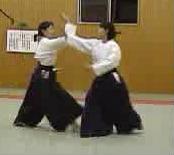 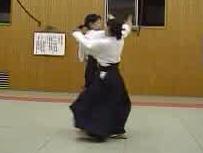 攻撃の受け流し
回り込み
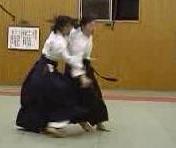 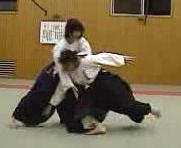 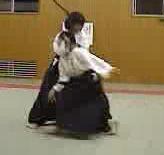 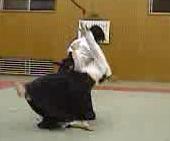 横並び・視線が同一方向（合気道の特色）
崩しと技 (http://www.aikidou.info/)
2015/1/14
Lecture on Contract
10
和解契約の効力
和解の効力は何か?
和解の確定力とは何か?
和解の確定力はどのような場合に破られるか?
2015/1/14
Lecture on Contract
11
和解の効力
第696条（和解の効力）
当事者の一方が和解によって争いの目的である権利を有するものと認められ，又は相手方がこれを有しないも のと認められた場合において，
その当事者の一方が従来その権利を有していなかった旨の確証又は相手方がこれを有していた旨の確証が得られたときは，
その権利は，和解によってその当事者の一方に移転し，又は消滅したものとする。
和解の確定効
最二判昭36・5・26民集15巻5号1336頁
借地権の期間満了による建物収去土地明渡の調停において期限後における借地権の消滅が合意せられた以上，
借地法6条の法定更新による期限後の借地権存続につき錯誤があつたことを理由として右調停の効力を争うことは，民法696条により許されない。
2015/1/14
Lecture on Contract
12
和解の効力の喪失
錯誤による無効		
原則
和解契約の確定効によって，最後の主張は遮断される。
例外
当事者が和解の前提として争わなかった事項（非争点事項）については，錯誤無効の主張が許される。
最一判昭33・6・14民集12巻9号1492頁
仮差押の目的となつているジヤムが一定の品質を有することを前提として和解契約をなしたところ，
右ジヤムが原判示の如き（原判決理由参照）粗悪品であつたときは，
右和解は要素に錯誤があるものとして無効であると解すべきである。
2015/1/14
Lecture on Contract
13
参考文献
参考判例
最高裁判例一覧（年代順）
和解の確定効
和解の確定効の例外
参考図書
立法理由
教科書
コンメンタール
総合判例研究
2015/1/14
Lecture on Contract
14
和解の確定効
最二判昭36・5・26民集15巻5号1336頁
借地権の期間満了による建物収去土地明渡の調停において期限後における借地権の消滅が合意せられた以上，
借地法6条の法定更新による期限後の借地権存続につき錯誤があつたことを理由として右調停の効力を争うことは，民法696条により許されない。
2015/1/14
Lecture on Contract
15
和解の確定効の例外（1/2）
最一判昭33・6・14民集12巻9号1492頁
仮差押の目的となつているジヤムが一定の品質を有することを前提として和解契約をなしたところ，
右ジヤムが原判示の如き（原判決理由参照）粗悪品であつたときは，
右和解は要素に錯誤があるものとして無効であると解すべきである。
2015/1/14
Lecture on Contract
16
和解の確定効の例外（2/2）
最二判昭43・3・15民集22巻3号587頁
交通事故による全損害を正確に把握し難い状況のもとにおいて，早急に，小額の賠償金をもって示談がされた場合において，右示談によって被害者が放棄した損害賠償請求は，示談当時予想していた損害についてのみと解すべきであって，
その当時予想できなかった後遺症等については，被害者は，後日その損害の賠償を請求することができる。
2015/1/14
Lecture on Contract
17
参考図書
現行民法の立法理由
広中俊雄『民法修正案（前三編）の理由書』有斐閣（1987）
法務大臣官房司法法政調査部『法典調査会民法議事速記録3』商事法務研究会（1984）
教科書
我妻栄『債権各論中巻一 (民法講義Ⅴ2）』岩波書店(1957）
半田吉信『契約法講義』〔第2版〕信山社（2005）
加賀山茂『契約法』日本評論社（2007）
コンメンタール
我妻・有泉『コンメンタール民法－総則・物権・債権－』〔第2版〕日本評論社(2008) 
松岡久和・中田邦博『新・コンメンタール民法（財産法）』日本評論社（2012) 
債権法改正
民法（債権法）改正検討委員会『詳解・債権法改正の基本方針Ⅴ－各種の契約（2）』商事法務（2010）343-361頁
2015/1/14
Lecture on Contract
18
契約法各論講義　和解契約
ご清聴ありがとうございました。
2015/1/14
Lecture on Contract
19